Desenho Mecânico IVistas Auxiliares
Prof. Dr. Ravilson A. Chemin F.
Vistas Auxiliares
Além das vistas essenciais, outras poderão ser usadas bem como rebatimentos parciais, vistas auxiliares, etc., quando for necessário.
Estas vistas deverão ser denominadas e assinaladas por letras e flechas.
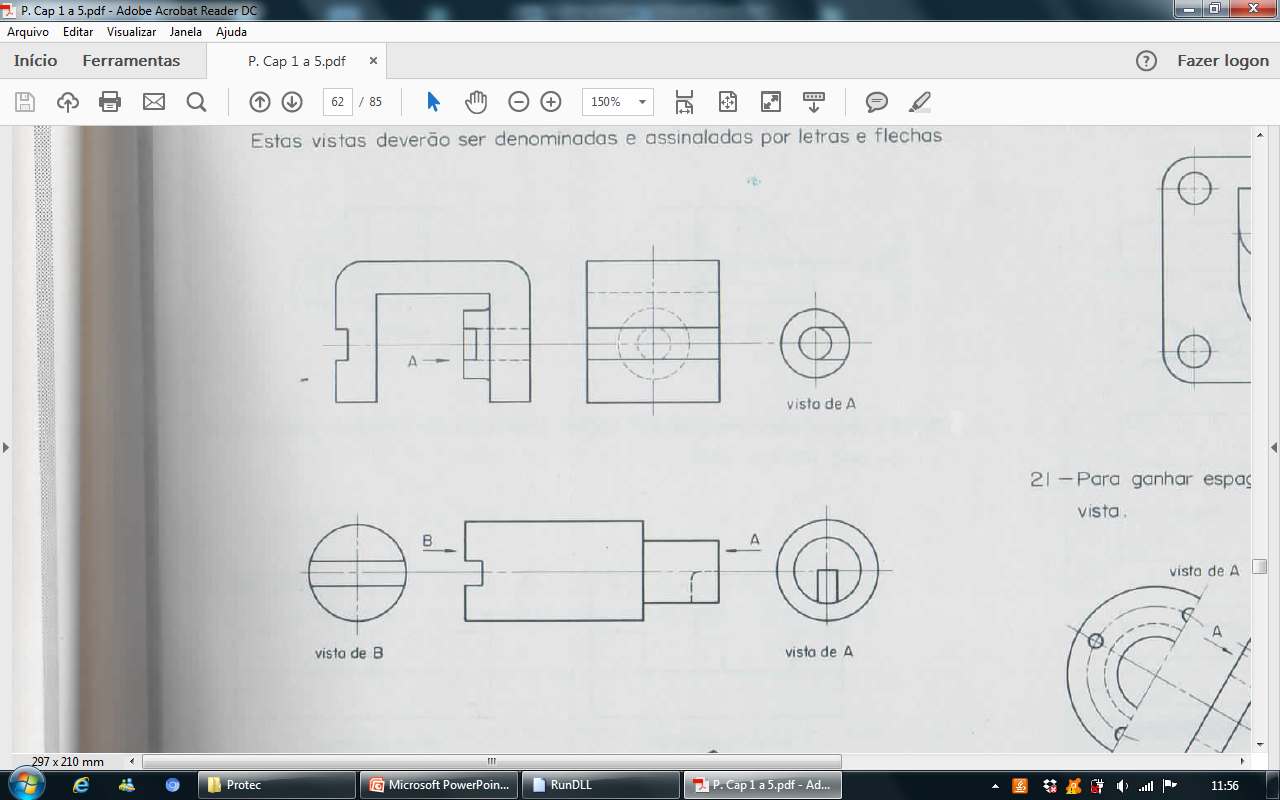 Vistas Auxiliares
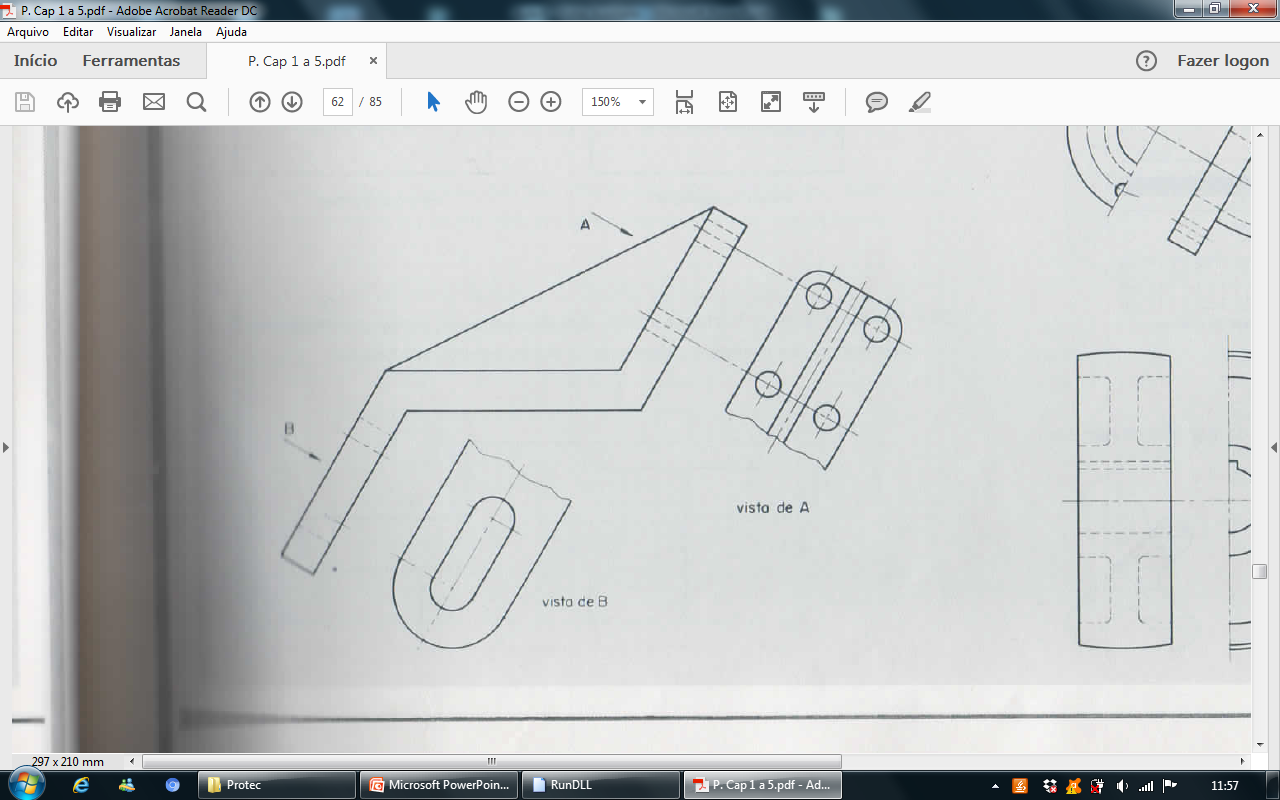 Vistas Auxiliares
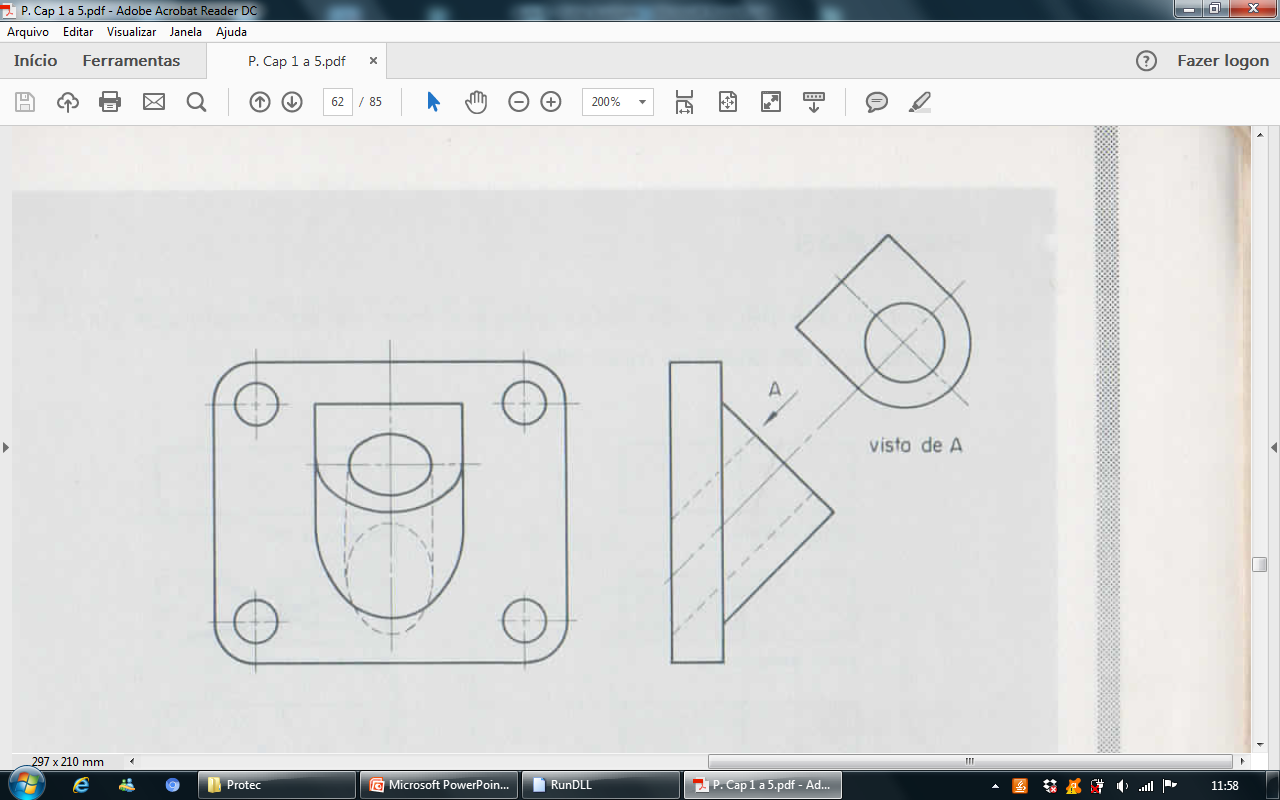 Vistas Auxiliares
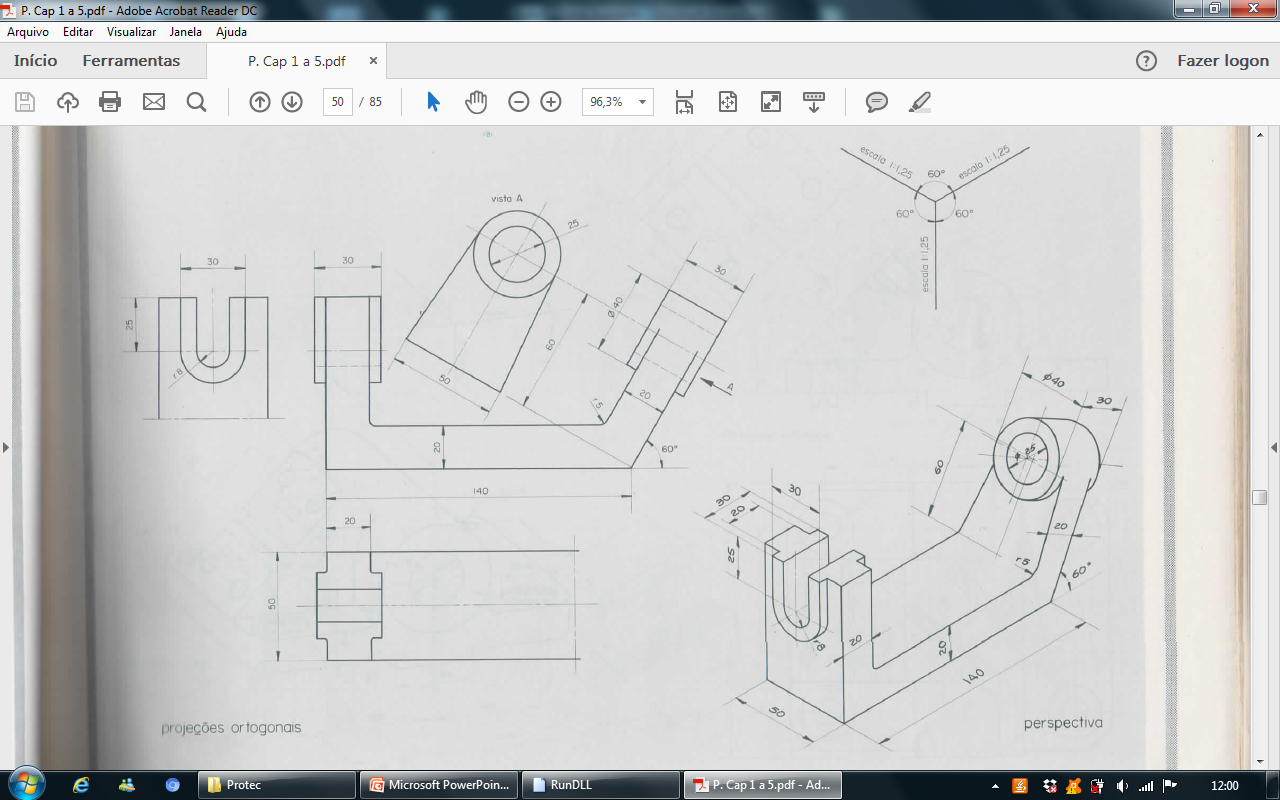 Meia Vista
Para se ganhar espaço as vistas simétricas podem ser desenhadas em meia vista:
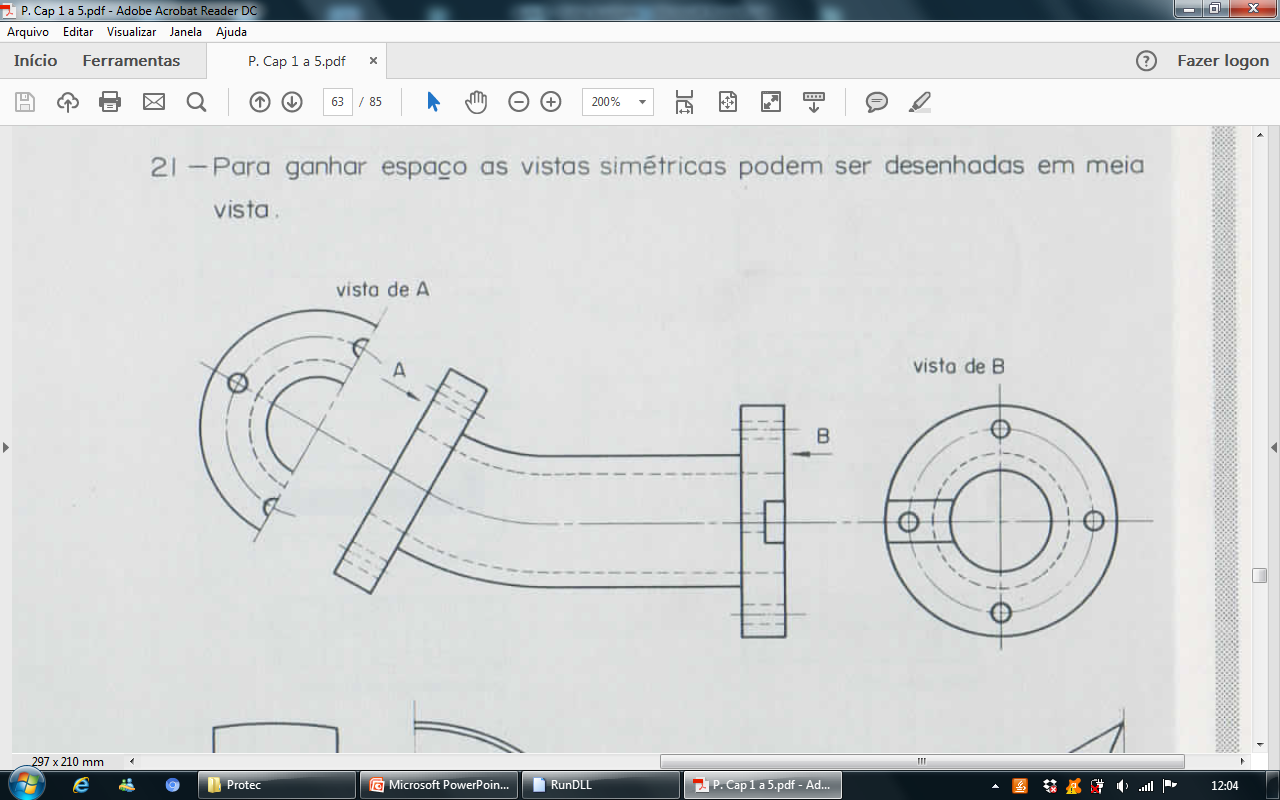